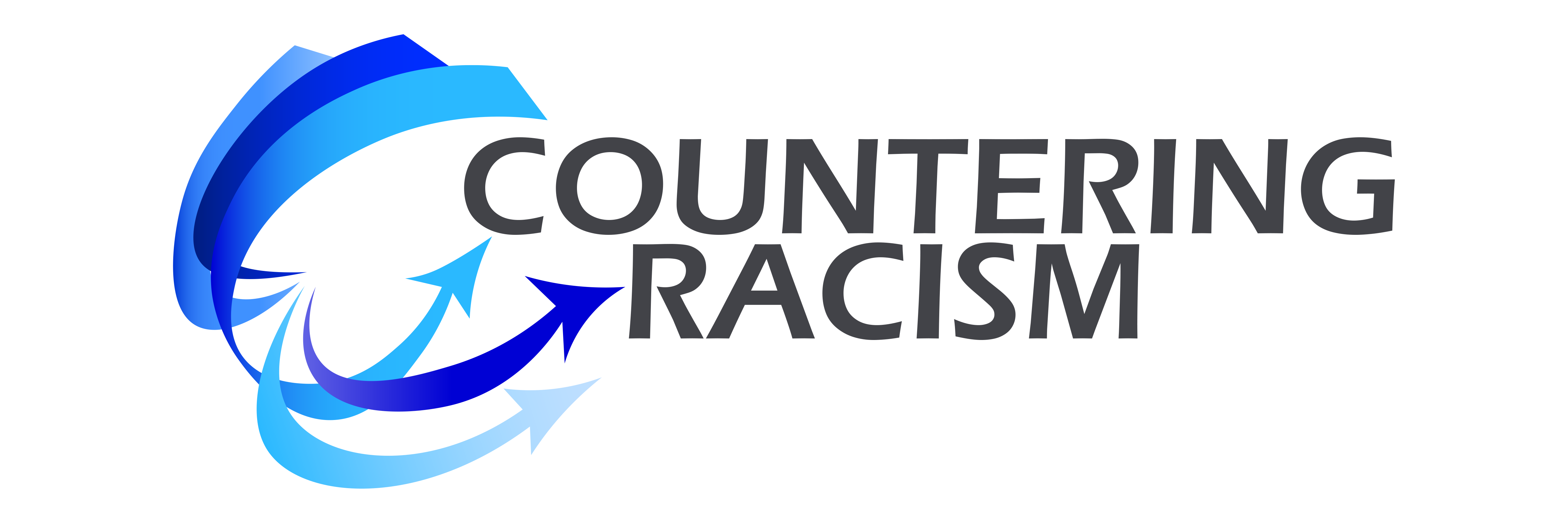 Personal Action #2  Being an Ally
www.counteringracism.org
”When a person of privilege works in solidarity and partnership with a marginalized group of people to help take down the systems that challenge that group's basic rights, equal access, and ability to thrive in our society." • Rather than an identity, allyship is a practice that needs ongoing work and focus.”
Nicole Asong Nfonoyim-Hara
Director of the Diversity Programs at Mayo Clinic
A Definition
www.counteringracism.org
"Allyship is a proactive, ongoing, and incredibly difficult practice of unlearning and re-evaluating, in which a person of privilege works in solidarity and partnership with a marginalized group of people to help take down the systems that challenge that group's basic rights, equal access, and ability to thrive in our society.”
The Rochester Racial Justice Toolkit
Another Definition
www.counteringracism.org
Rather than an identity, allyship is a practice that needs ongoing work and focus.
A relationship that is committed to focused, powerful, sustained action. That action can be focused on racism as it exists for individuals, in interpersonal relationships, in organizations or in communities of any scale. 
Being an ally requires courage, commitment, perseverance, and resilience
More Definition
www.counteringracism.org
An Anti-Racist Acts
www.counteringracism.org
#1 Playing small – “I’m just a…”
Being a “sidekick” – brings little to the game and gives White people a way out of fully committing

#2 “Being a savior” – grandiose, promotes an us/them relationship, & is another way out – obscures the real ally roles
The Two Central Pitfalls
www.counteringracism.org
Can I say?
“I am a powerful, capable, and humble ally.  I bring qualities, experience, knowledge, and skills.  AND this is a new domain for me, and I have great deal to learn about myself, about racism, and about the experience of Black people in America. ”
Power and Humility
www.counteringracism.org
We can’t diminish ourselves (the “aw shucks” phenomenon) if we are to be effective allies. 
But we do need to approach the challenge of countering racism and being an effective ally with humility. 

“Humility is not weakness, but strength under control.” 
A R Bernard
Power &  Humility - 2
www.counteringracism.org
“Leader” and “follower” are roles, not people
We need to “know our place”, but that’s not an either/or issue, nor is it a static one
At times we will be in a follower role & at times we will be in a leader role
It can’t be any other way if we are to truly commit ourselves to countering racism
Otherwise, countering racism is just a Black issue & we help sometimes
It’s About Leading and Following
www.counteringracism.org
I take on the struggle as my own and don’t expect credit for being an ally. 
I “show up”, focus on action, and put myself on the line. 
I expect to make some mistakes but do not use that as an excuse for inaction.
“Effective Ally”3 Sample Basic Characteristics
www.counteringracism.org
I amplify the voice of the people I am supporting, knowing they can raise themselves up & I listen more and talk less
I work continuously to develop an understanding of the personal and institutional experiences of the person or people with whom I am aligning myself.
I support the leadership of people of color. I do this consistently, but not uncritically
“Effective Ally”3 Sample Characteristics – Focusing on Others
www.counteringracism.org
I am clear about why I am being an ally
I am aware of my implicit biases
I do the inner work to figure out a way to acknowledge how I participate in oppressive systems. I am conscious of White advantage
“Effective Ally”3 Sample Characteristics – Being Conscious
www.counteringracism.org
“One can have no smaller or greater mastery than mastery of oneself.” 
Leonardo da Vinci
Self-Mastery
www.counteringracism.org
I avoid retreating into privilege when I’m tired, overwhelmed, or don’t want to engage.
I am open to feedback and accept others’ input as an opportunity to grow, become mor effective and have a greater impact.
I do not expect others to teach me – I take responsibility for finding the resources to develop my awareness, understanding and competence.
“Effective Ally”3 Sample Characteristics – Being Accountable
www.counteringracism.org
“Accountability is the glue that bonds commitment to results.” Will Craig
It’s About Results
www.counteringracism.org
I think creatively about how to bring in more people of my identity
I establish trusting relationships with those who can influence change
I lean on other allies – I don’t do it alone.
“Effective Ally”3 Sample Characteristics – Engaging Others
www.counteringracism.org
“The greatest danger for most of us is not that our aim is too high, and we miss it, but that it is too low, and we reach it.” 
Michelangelo
True Allies Don’t Play Small
www.counteringracism.org